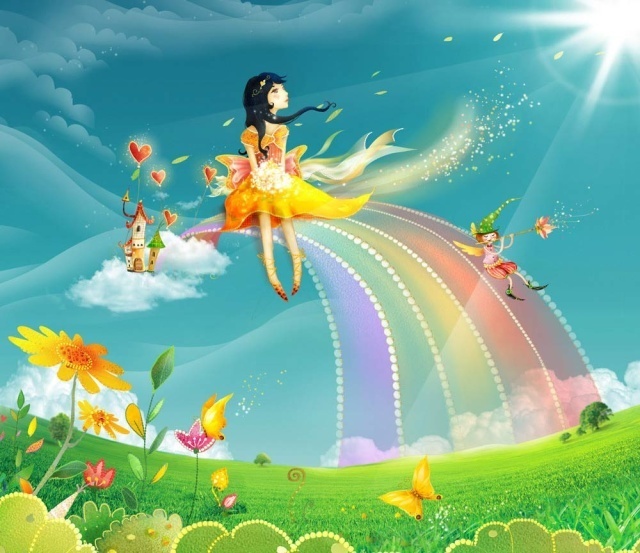 Где  начинается сказка….
Музыкальный  руководитель:  Аркова Евгения Владимировна
Сказка в гости к нам сегодня постучалась тук, тук, тук...Если сказка в дверь стучится – ты скорей её впусти.Потому что сказка- птица,Чуть спугнёшь и не найти.
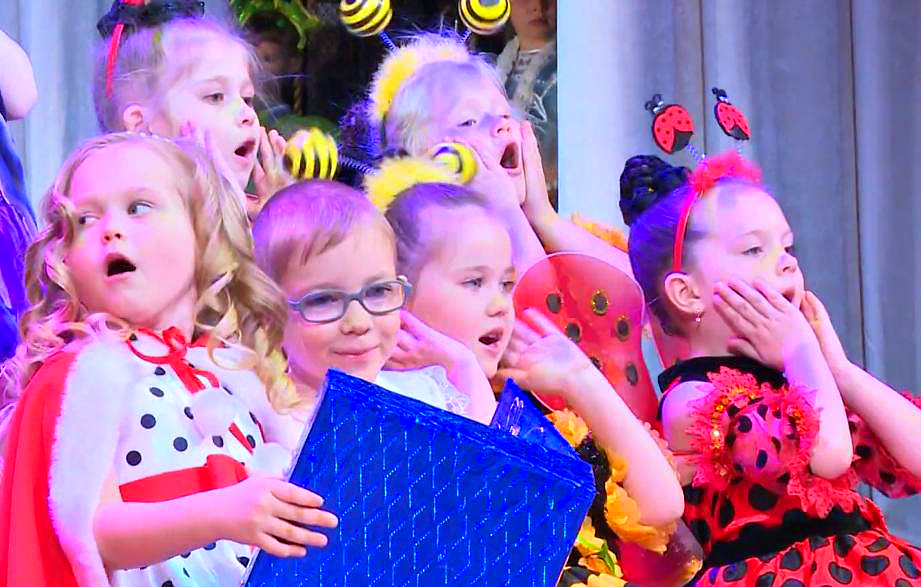 27 апреля в нашем городе проходил фестиваль воспитанников дошкольных образовательных организаций города Бердска «Звёздный дождик» в рамках XIII городского детско-юношеского фестиваля «Творчество».
Наши дети приняли участие в самой сложной номинации фестиваля – 
                         «Литературно-музыкальная композиция».
 Вниманию жюри и жителей нашего города была представлена композиция «Где начинается сказка?» В нашей композиции участвовало 33 артиста от 4 до 6 лет. 
Эта композиция о девочке Герде, которая верила в сказку и мальчике Кае, который не верил в сказку.  Герда показывала свою волшебную сказку Каю на полянке, где порхали бабочки вокруг чудесных цветов, божьи коровки танцевали с пчёлками,  и весело  звенел ручей.
 Но Снежная королева с холодными  метелицами  решили заморозить  сказку. Замёрзли цветы, спрятались пчёлки с божьими коровками, улетели бабочки. Добрая Герда обратилась к сказке за помощью. И сказка помогла детям вернуть волшебство.
                       Твоя душа похожа на цветочек, чем больше в ней любви – 
                       Тем    ярче свет и силой дышит каждый лепесточек. 
                       Любое зло растопит этот свет.
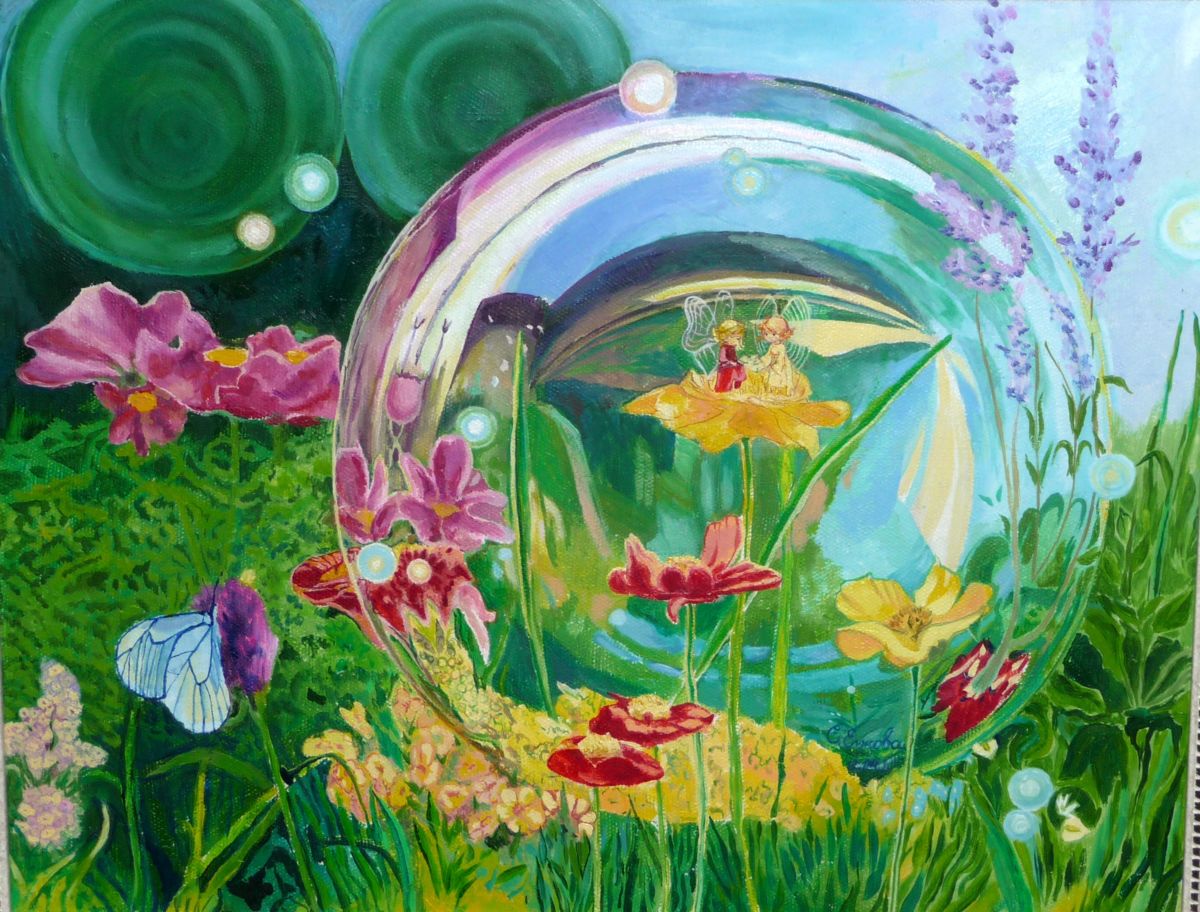 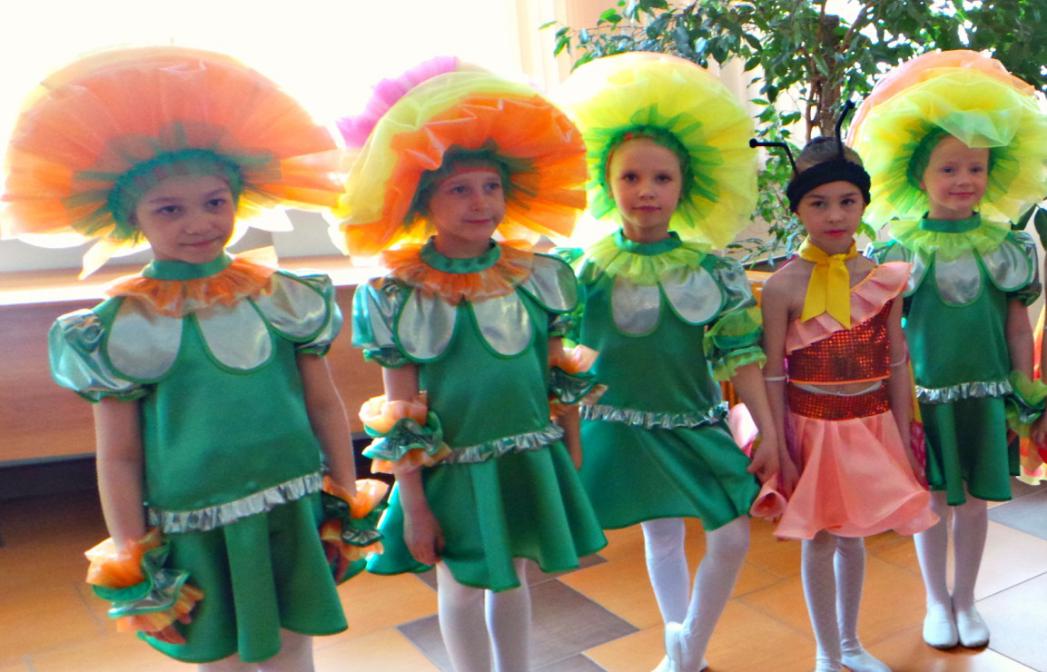 Есть  у тёмного леса зелени яркой завеса.
А за завесой бежит ручеёк, весело смеётся он в яркий денёк.
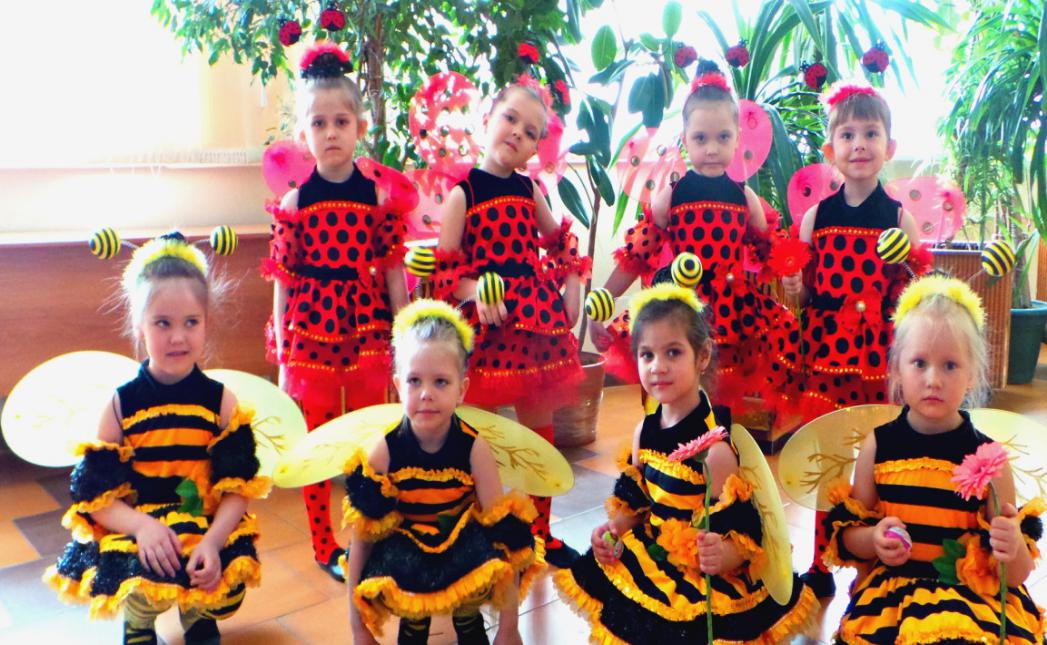 А у ручья, а у ручья где-то играет сказка моя.
Где-то играет сказка моя.
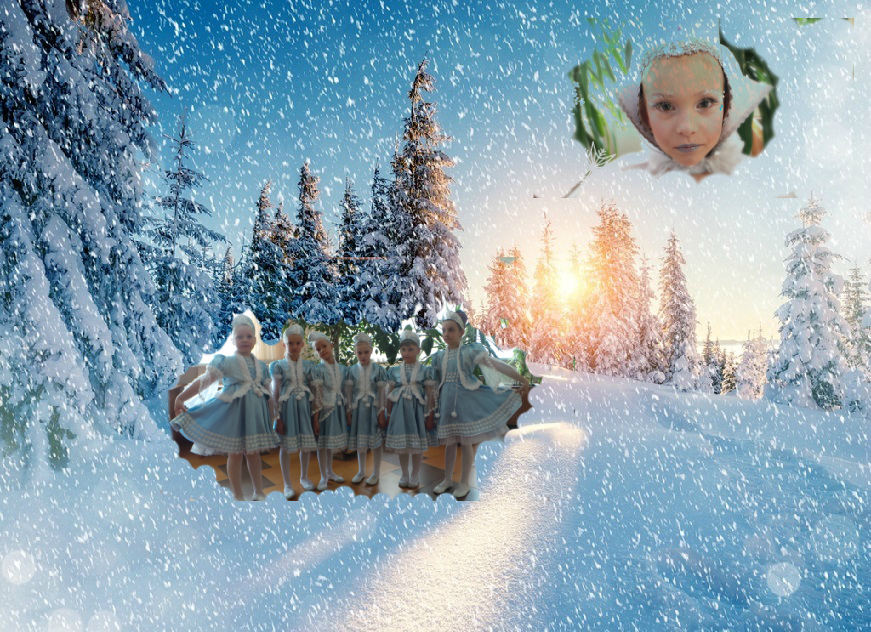 Кто здесь духа безмятежного не боится царства снежного?
Не боится льда холодного и ветров студёных струй.
Замету поля широкие, околдую всё кругом, сердце холодом окутаю, цветущий сад одену льдом – Пусть погибнет сказка в нём!
От севера до юга расступись, вьюга!Светлячки, ко мне летите и холод растопите !
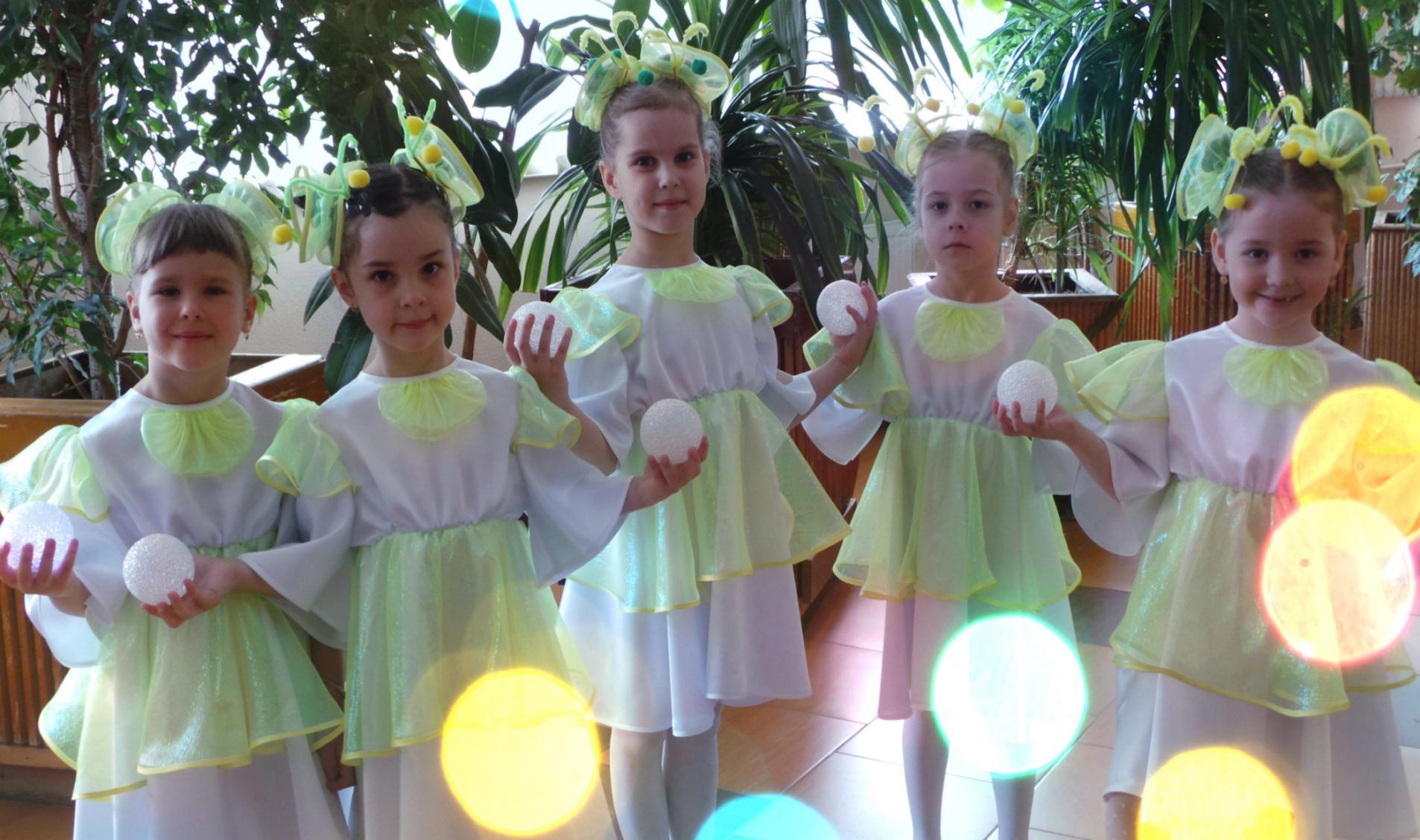 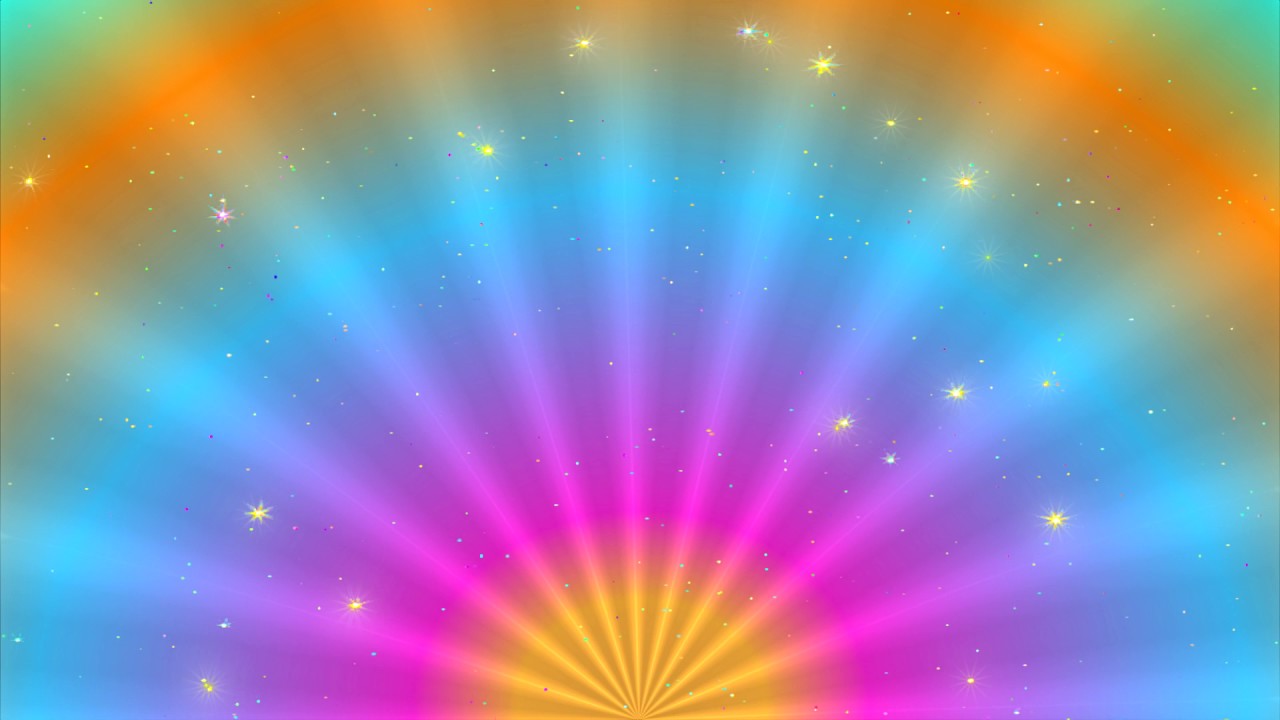 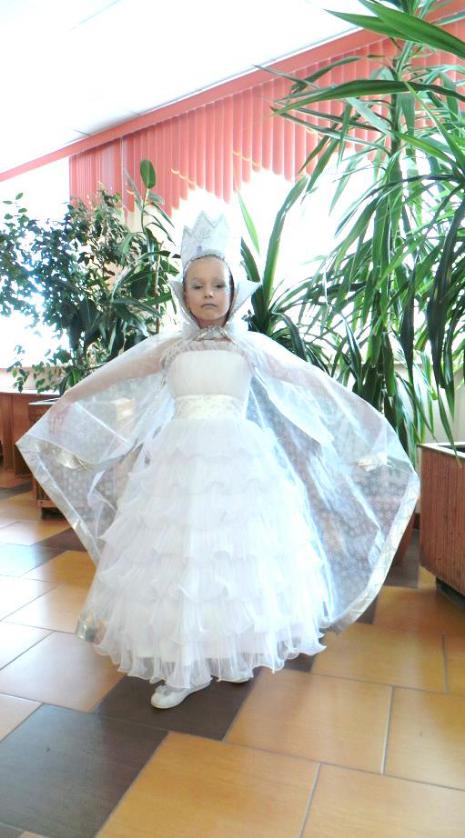 Смотрите, волшебство произошло!
И словно чудо вдруг свершилось.
Любовь и дружба победили зло,
И сказка снова к детям возвратилась.
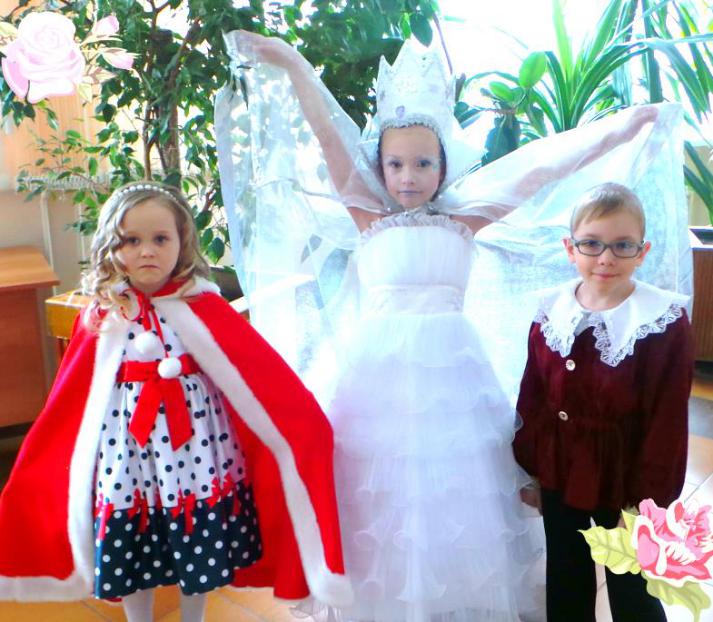 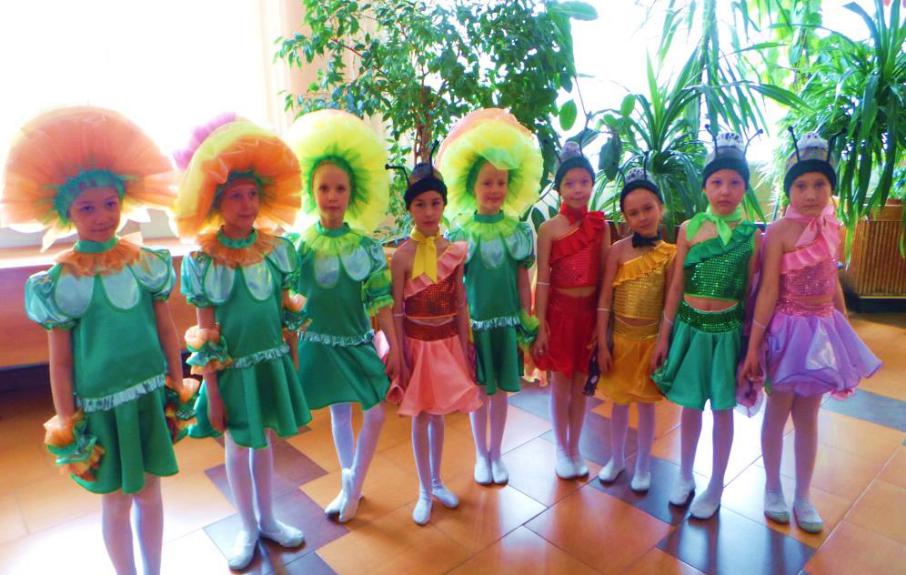 Где начинается сказка, там где кончается день. Ночь серебристою краской выкрасит лунную тень
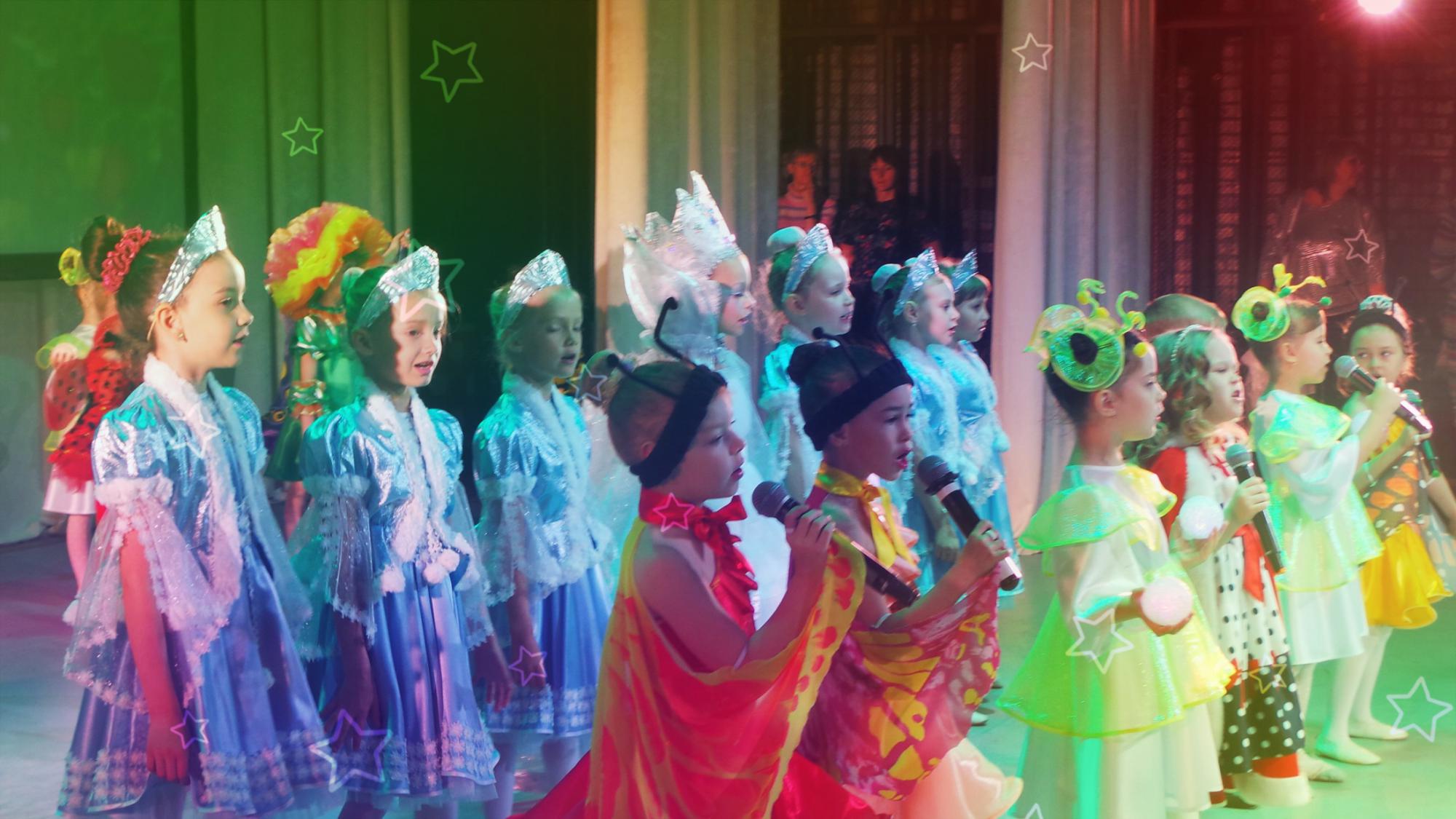 Да, начинается сказка, там, где у тёплой рекиВстретились нежность и ласка, детство, любовь и мечты…
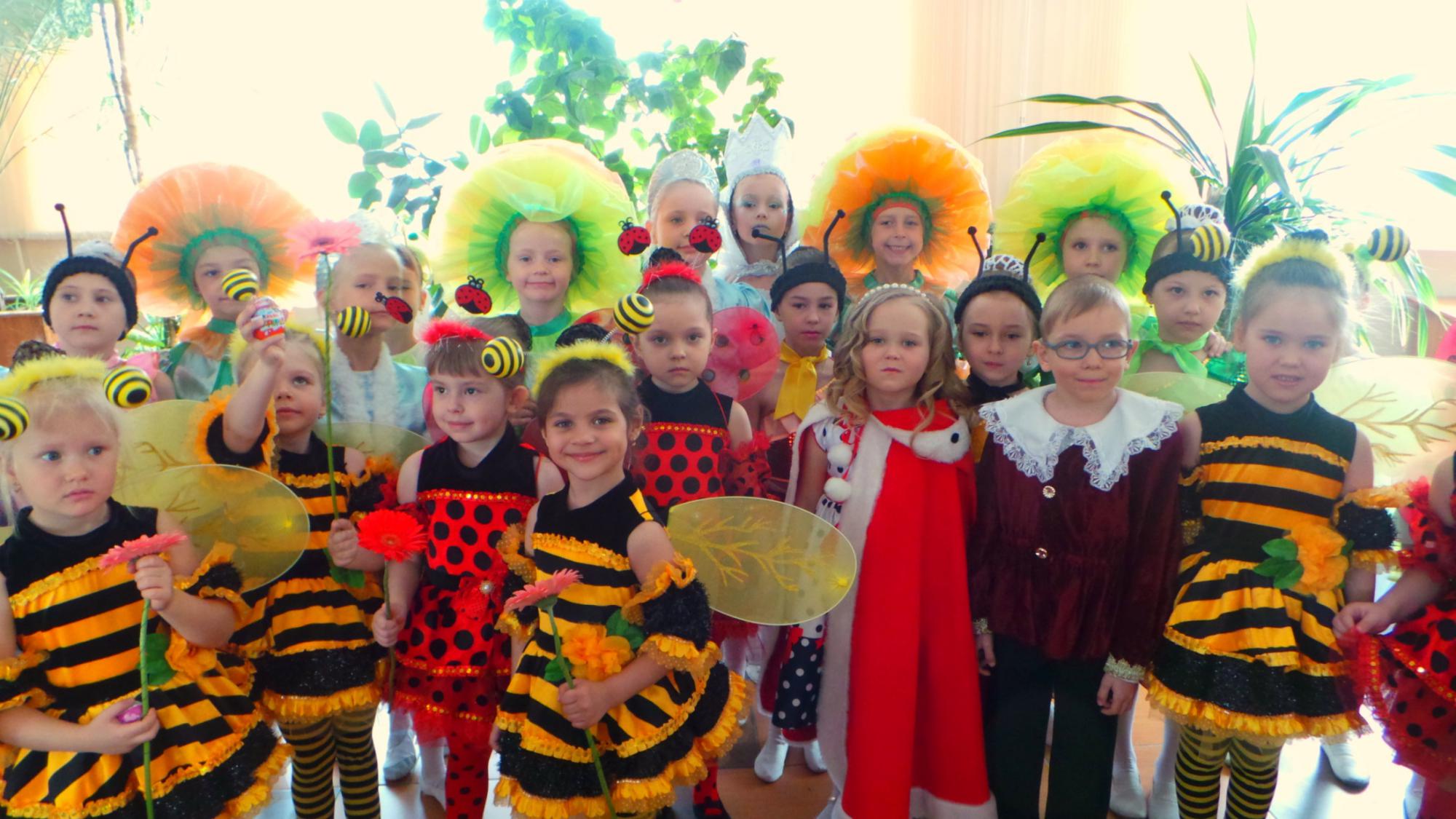